ALGEBRIC EQUATION
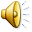 VARIABLE
The unknown quantities used in any equation are known as variables . 
Generally, they are denoted by the last english alphabets 
X, y, z.etc
An equation is a statement of equality of algebraic 
expressions, which involve one or more unknown 
Quantities , called the variables .
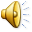 LINEAR EQUATION
An equation in which the highest power of variables is one,
Is called linear equation.
These equations are called linear because the graph of such 
Equations on x-y cartesian plane is a straight line.
Linear equation in one variable :
A  linear equation which contains only one variable is called linear equation in one variable.
The general form of such equations is ax+b = c
Where a, b and c are constants and a not equal to 0.
SOLUTION : All the values of x that satisfies this equation are called its solutions.
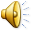 Applications of linear equations 
           with one variable
STEPS INVOLVED IN SOLVING A LINEAR EQUATION WORD PROBLEM

● Read the problem carefully and note what is given and what is required and what is given. ● Denote the unknown by the variables as x, y, …….● Translate the problem to the language of mathematics or mathematical statements. ● Form the linear equation in one variable using the conditions given in the problems. ● Solve the equation for the unknown. ● Verify to be sure whether the answer satisfies the conditions of the problem.
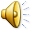 1 .The sum of two numbers is 25. One of the numbers exceeds the other by 9. Find    the numbers.
Solution: Then the other number = x + 9                  Let the number be x. 
                  Sum of two numbers = 25                   According to question, x + x + 9 = 25
⇒ 2x + 9 = 25⇒ 2x = 25 - 9 (transposing 9 to the R.H.S changes to -9) ⇒ 2x = 16⇒ 2x/2 = 16/2 (divide by 2 on both the sides) ⇒ x = 8
Therefore, x + 9 = 8 + 9 = 17
Therefore, the two numbers are 8 and 17.
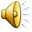 2. Aaron is 5 years younger than Ron. Four years later, Ron will be twice as old as Aaron. Find their present ages.
Solution: Let Ron’s present age be x.                   Then Aaron’s present age = x – 5
                   After 4 years Ron’s age = x + 4, Aaron’s age x - 5 + 4.                 According to the question;                  Ron will be twice as old as Aaron.
Therefore, x + 4 = 2(x - 5 + 4) ⇒ x + 4 = 2(x - 1) ⇒ x + 4 = 2x - 2⇒ x + 4 = 2x – 2⇒ x - 2x = -2 - 4⇒ -x = -6⇒ x = 6Therefore, Aaron’s present age = x - 5 = 6 - 5 = 1
Therefore, present age of Ron = 6 years and present age of Aaron = 1 year.
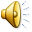 3. The cost of two tables and three chairs is $705. If the table costs $40 more than the chair, find the cost of the table and the chair.
Solution:
The table cost $ 40 more than the chair. Let us assume the cost of the chair to be x. Then the cost of the table = $ 40 + xThe cost of 3 chairs = 3 × x = 3x and
 the cost of 2 tables =2(40 + x) Total cost of 2 tables and 3 chairs = $705Therefore, 2(40 + x) + 3x = 705
80 + 2x + 3x = 70580 + 5x = 7055x = 705 - 805x = 625/5x = 125 and 40 + x = 40 + 125 = 165
Therefore, the cost of each chair is $125 and that of each table is $165.
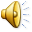